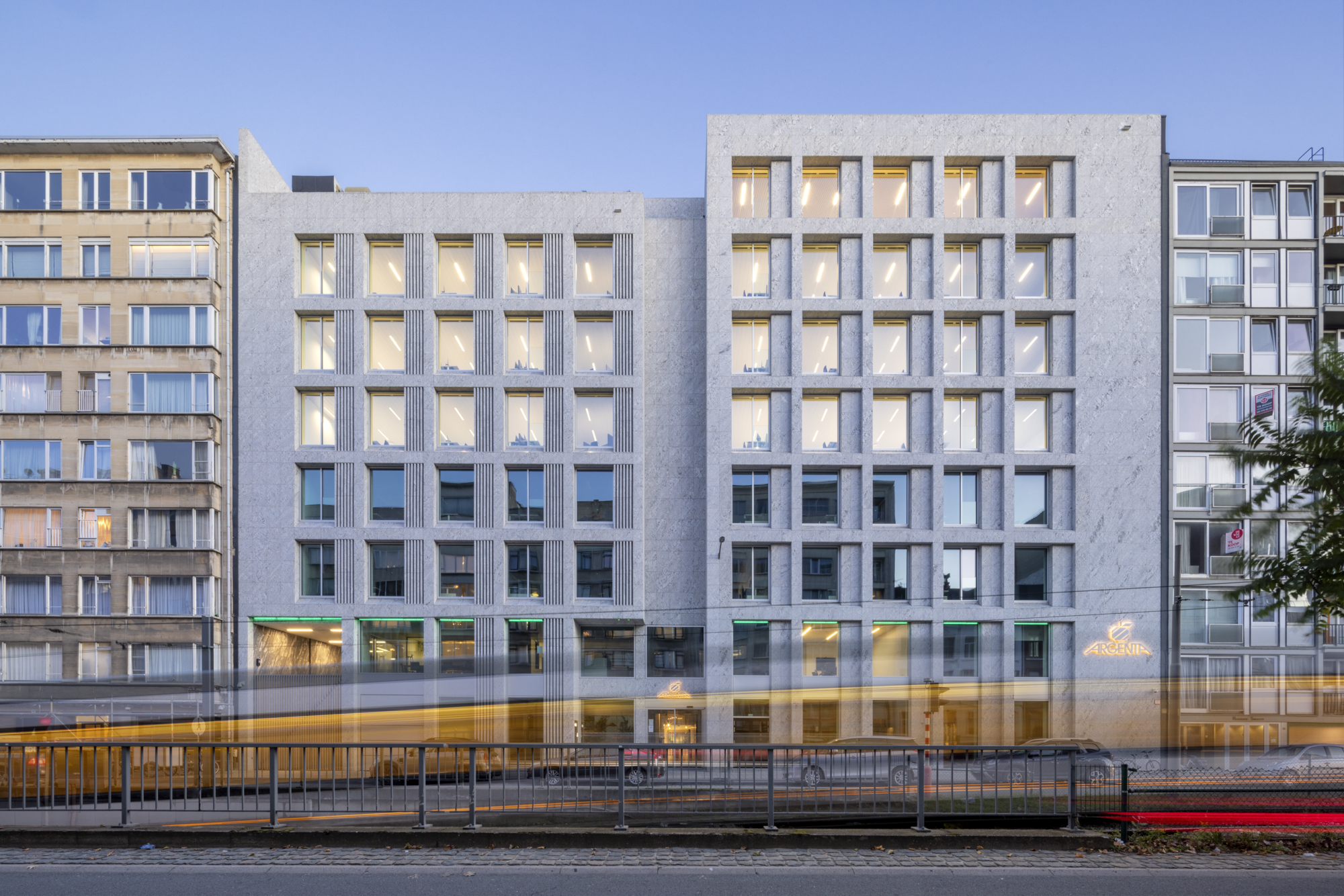 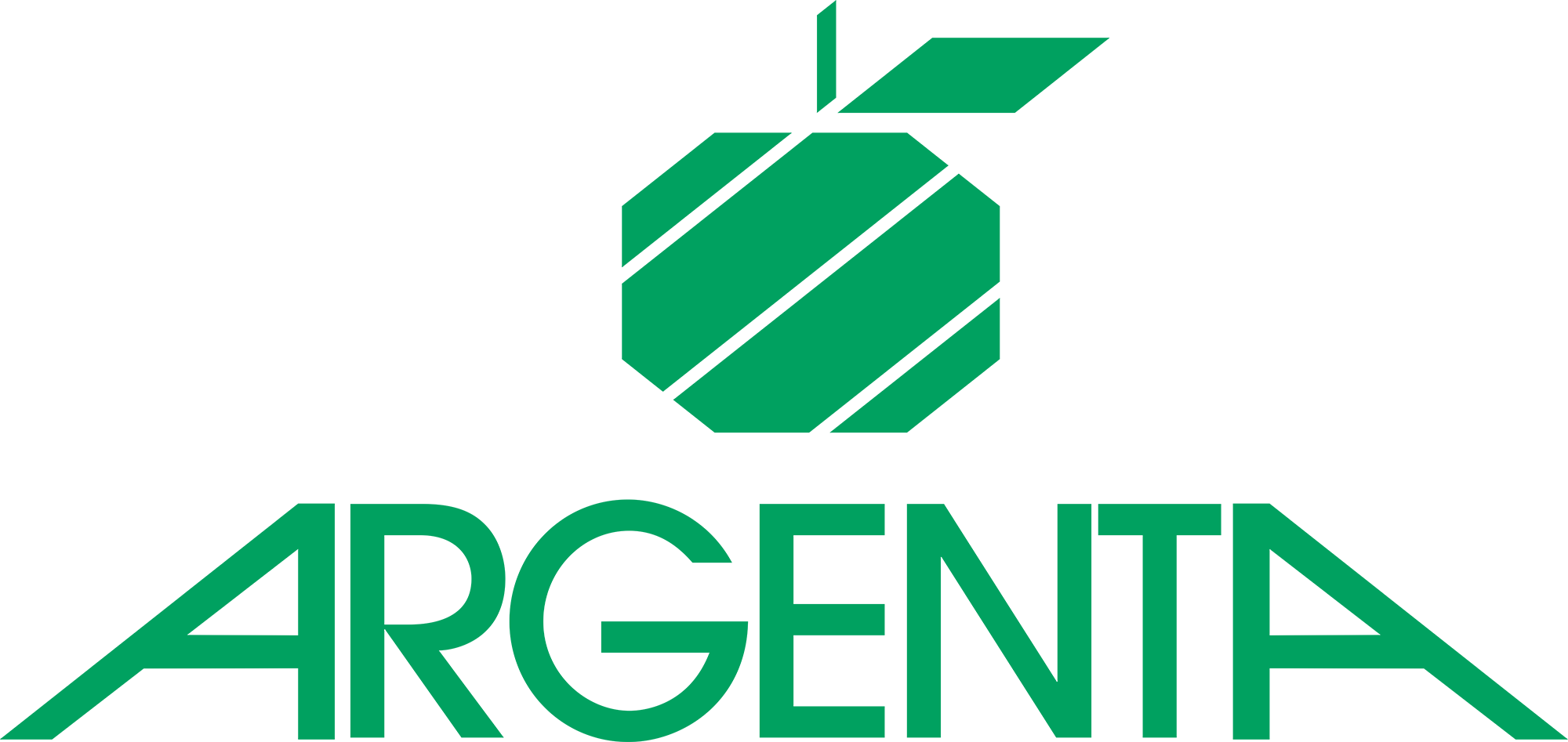 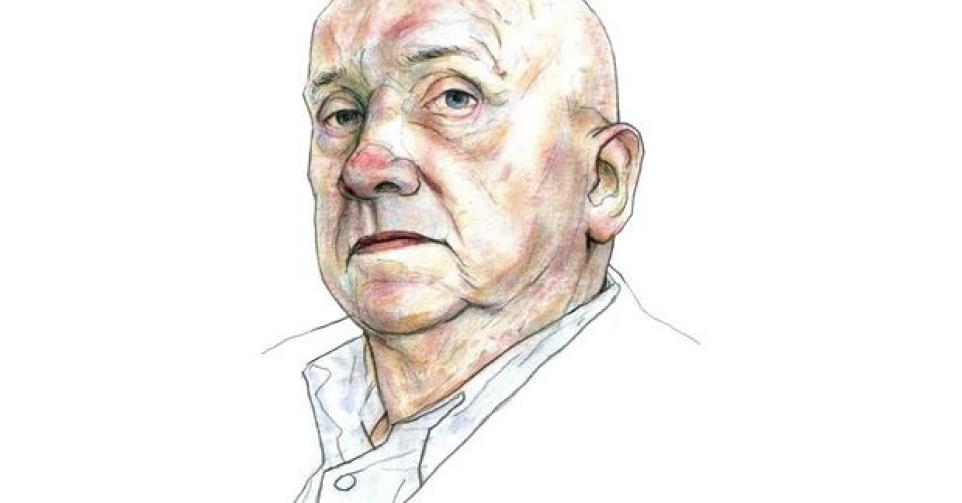 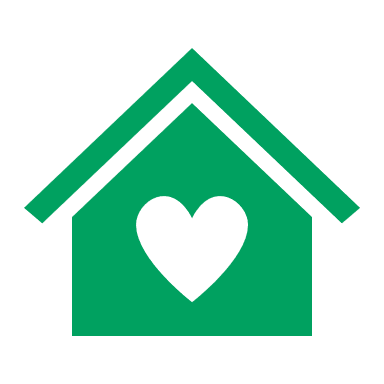 Over Argenta
Established in 1956
Non-listed bank-insurer
Family shareholder
Customer centric: deeply rooted in our (new) structure
Simplicity: in everything we do
Robust and stable
Argentanen: specific culture
Portrait of Karel Van Rompuy (founder)
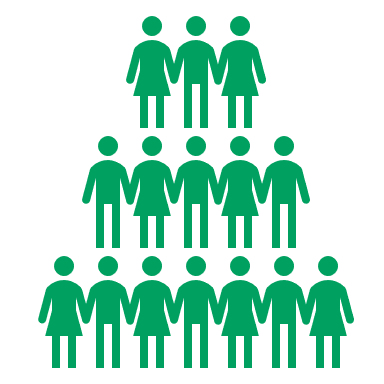 Customer & employees
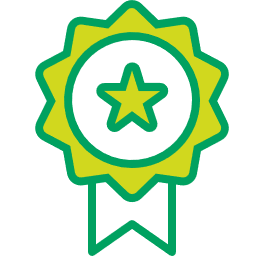 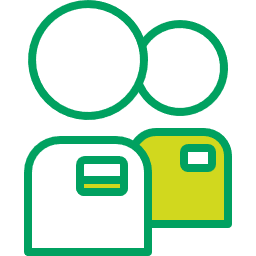 2.572
Employees
1,74 MLJ 
Loyal customers
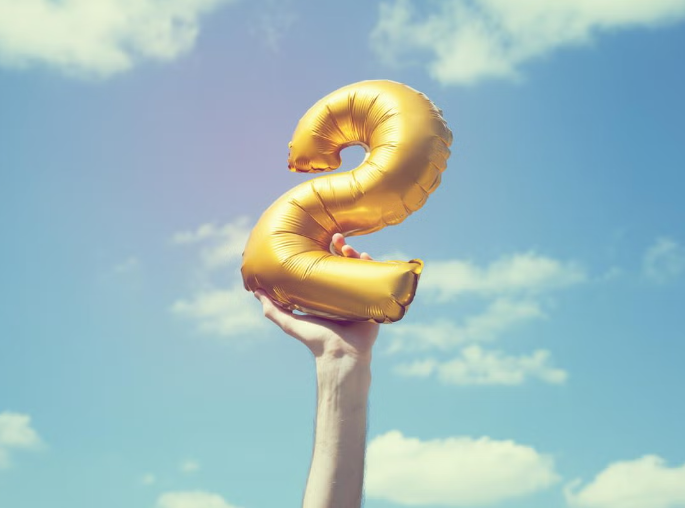 Customer satisfaction
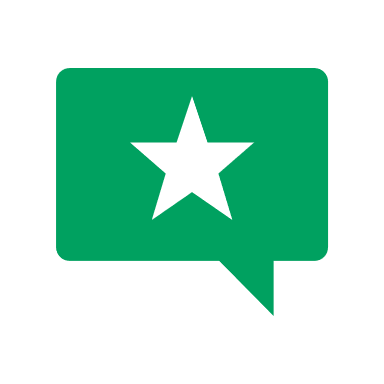 Argenta is the 2e bank in Flanders for
consumer banking
NPS-score
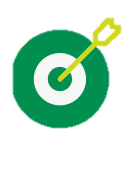 43
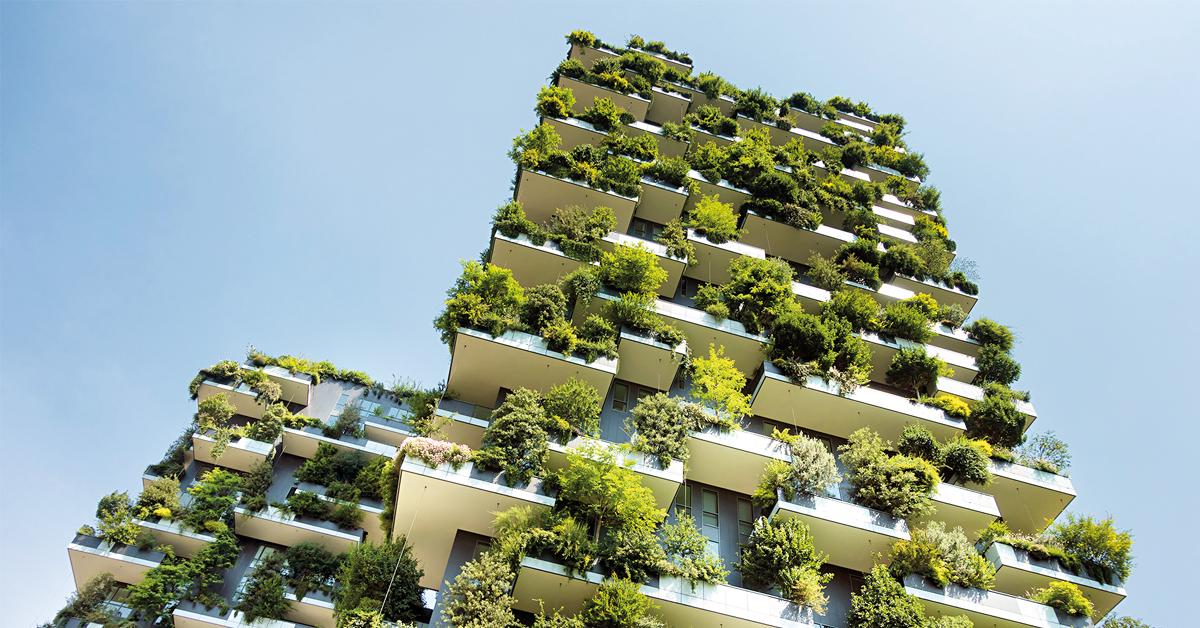 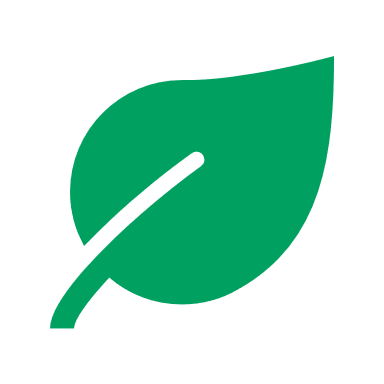 Our purpose
In an unpredictable world, Argenta does what is exceptional in the financial sector:

together with the shareholders, we take care of customers, employees, branch offices and society, in a thoroughly responsible manner

To empower them to meet their financial challenges in that unpredictable world